Estimation of blood glucose
Clinical laboratory training 

Lec. Dhuha fadhil 
MSC clinical biochemistry
BSC pharmacy
Glucose homeostasis
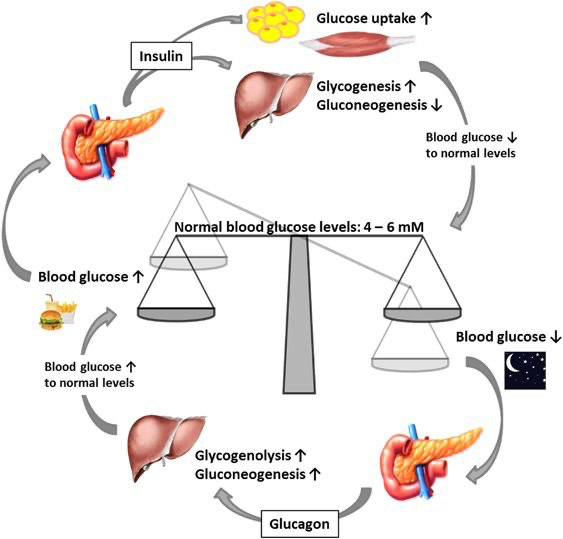 Glucose homeostasis
Insulin actions
Blood Glucose
Normal values
Diabetes Mellitus
Metabolic disorder characterised by high blood glucose level
Abbreviations
Diagnostic criteria  (ADA)
Criteria for the diagnosis of diabetes






If hyperglycemia well established, diagnosis requires two abnormal test results from the same sample or in two separate test samples.
[Speaker Notes: The test should be performed as described by WHO, using a glucose load containing the equivalent of 75 g anhydrous glucose dissolved in water.*]
Increased Risk for Diabetes (Prediabetes)
Prediabetes
Oral glucose tolerance test (OGTT)
In Equivocal cases OGTT is required for the diagnosis
An OGTT is usually performed after an overnight fast (for at least 8 hr. but not more than 16 hr.). A standard dose of 75 g of anhydrous glucose in 300 ml of water is given by mouth over a 5 minutes period. Blood specimens are collected before giving the glucose load and after 2 hr.
Gestational Diabetes
[Speaker Notes: Women at high risk for GDM include those who have had GDM before, have previously given birth to a high-birthweight baby, are obese, have a family history of diabetes mellitus and/or are from high-risk ethnic groups, for example black or South Asian.]
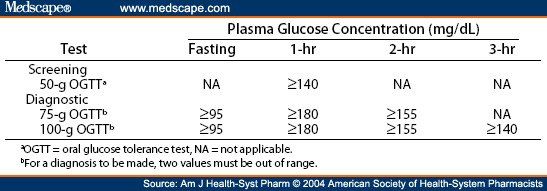 Monitoring of DM
Glycated hemoglobin (A1C)
Glycated hemoglobin (A1C)
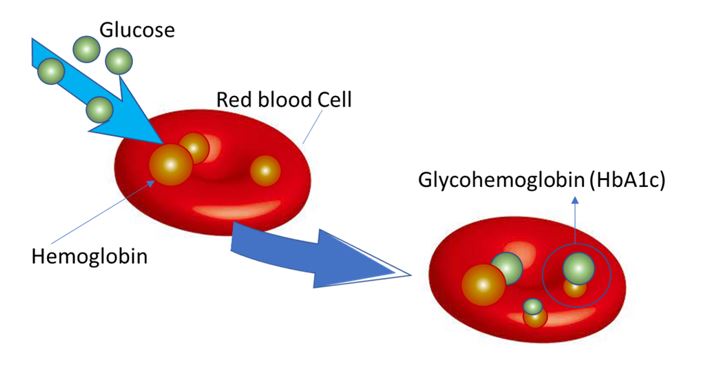 [Speaker Notes: Glycated hemoglobin (HbA1c) is formed by non-enzymatic glycation of hemoglobin and is dependent on the mean plasma glucose concentrations and on the lifespan of the red cells; falsely low values may be found in patients with hemolytic disease.]
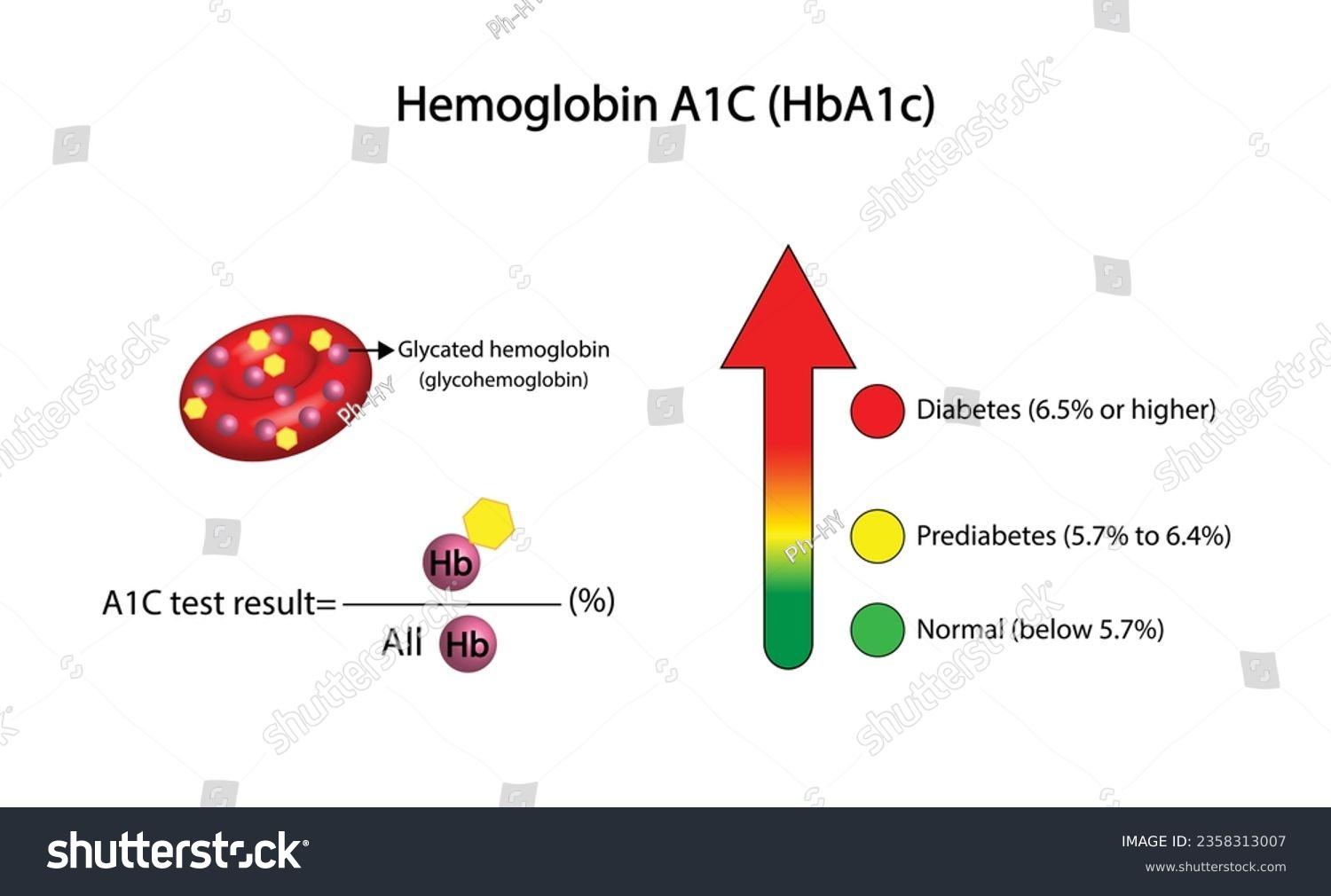 [Speaker Notes: HbA1c is expressed as a percentage of total blood hemoglobin concentration and gives a retrospective assessment of the mean plasma glucose concentration during the preceding (6-8 weeks).]
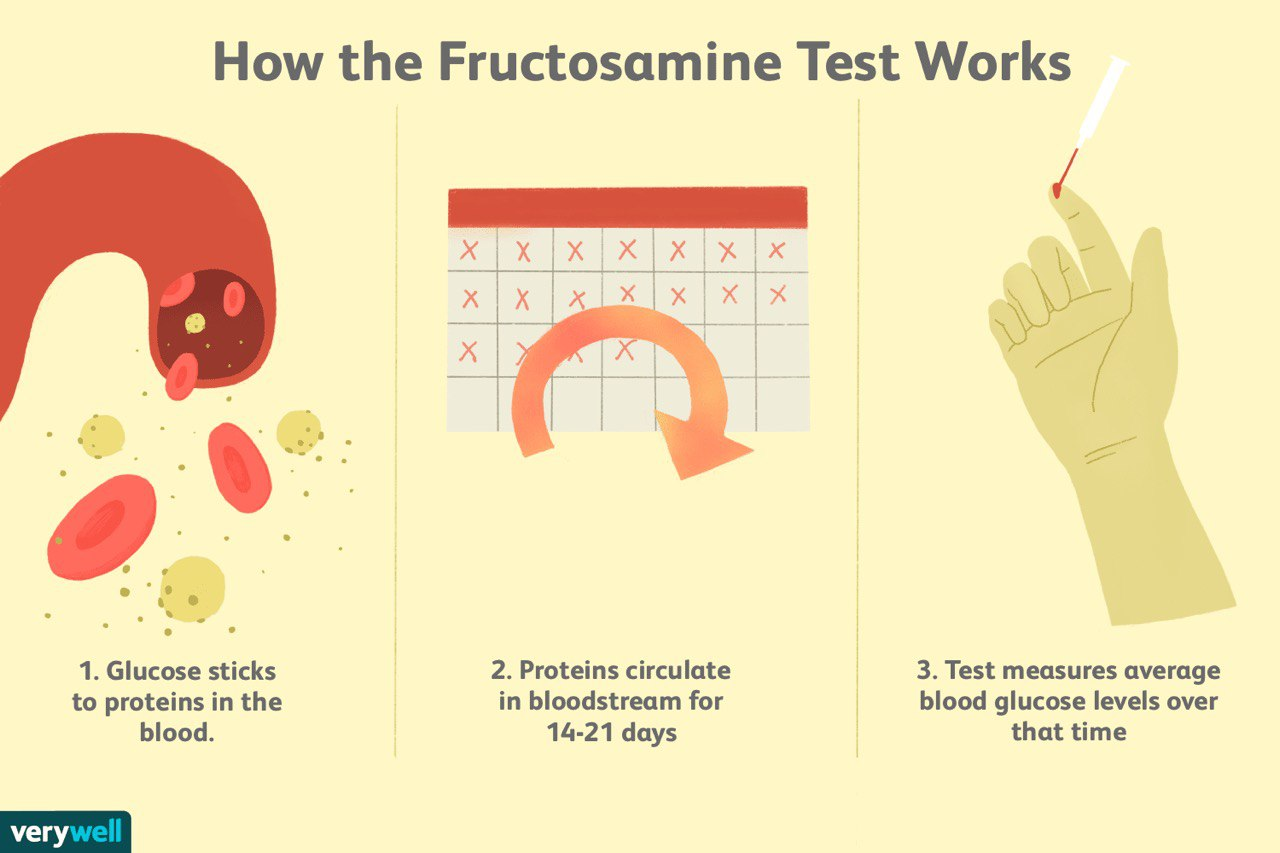 [Speaker Notes: Fructosamine reflects glucose bound plasma proteins, predominantly albumin, which has a plasma half-life of about 20 days but is problematic in patients with hypoalbuminemia. This assay may sometimes be useful in pregnancy and hemolytic disease (in whom HbA1c is difficult to measure and interpret).
The measurement of plasma fructosamine concentrations may be used to assess glucose control over a shorter time course than that of HbA1c (about 2-4 weeks), but the assay has methodological limitations]
Glycosuria
If plasma glucose concentration > 180 mg/dl (10.0 mmol/L) (renal threshold)→→→Glycosuria 
Glycosuria may be due to:
• diabetes mellitus,
• a glucose-containing infusion,
• renal glycosuria, which may be inherited as an autosomal dominant trait or in Fanconi's syndrome,
• pregnancy.
Note: the presence or absence of glycosuria has no role in the screening or diagnosis of DM.
Ketones in urine or blood:ketone bodies =  (acetone +acetoacetate and β-hydroxybutyrate)
Diabetic ketoacidosis( DKA)
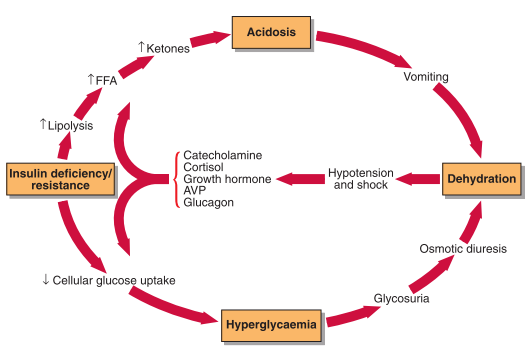 Hyperosmolar non-ketotic coma (HONK)
DKA VS HONK
DKA
HONK
Glucose estimation
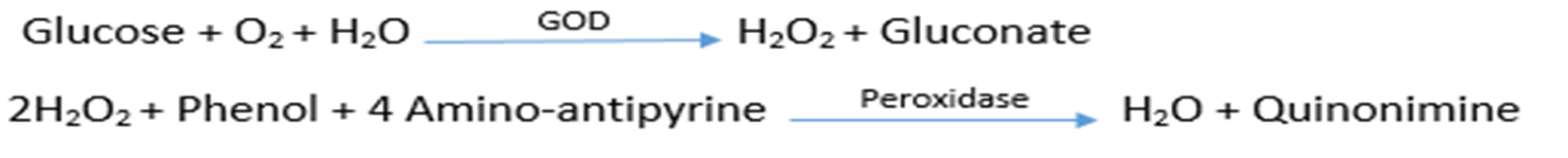 Glucose estimation
Glucose estimation
Glucose estimation
Procedure:
References
Clinical biochemistry and metabolic medicine by Martin A crook
American Diabetes Association